Формирование  у учащихся саморегуляции эмоциональных состояний через использование здоровьесберегающих технологий. ИННОВАЦИОННЫЙ ОБРАЗОВАТЕЛЬНЫЙ ПРОЕКТ  Юшкова Ксения Валерьевна,педагог-психологМБОУ СОШ №1 Аксайского района.
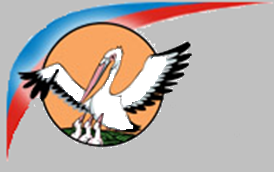 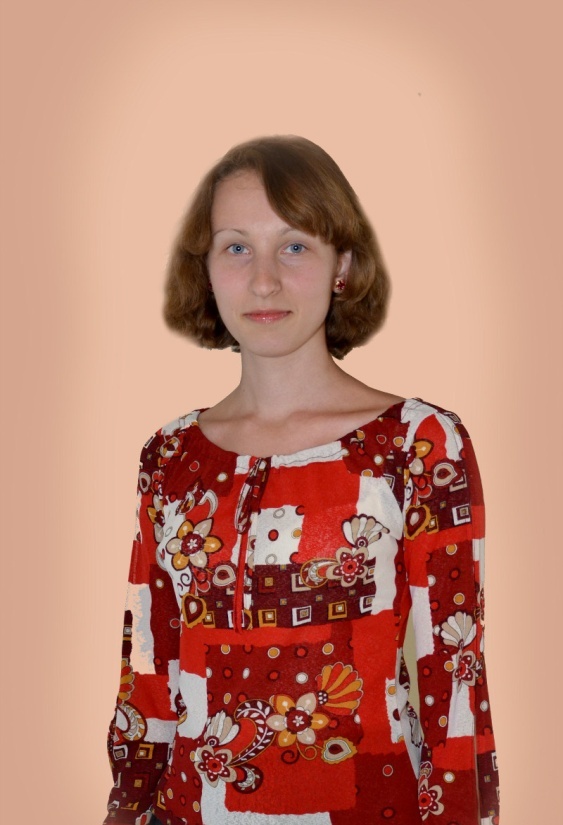 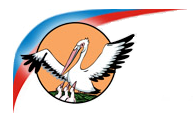 Проблема актуальна так, как отвечает требованиям основных направлений модернизации образования- в условиях реализации Федерального государственного стандарта 
одним из  планируемых результатов  по формированию универсальных учебных действий- регулятивных универсальных учебных действий является то, что выпускник получит возможность научиться основам саморегуляции эмоционального состояния.
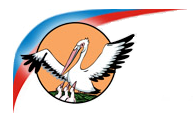 Научное    обоснование
теоретические и методологические аспекты саморегуляции психических состояний (Леонова А.Б., Конопкин О. А., Моросанова В.И.); психические состояния учащихся, учителей в процессе обучения (Гримак Л.П., Сафарова А. Ф. и др.); саморегуляция психических состояний субъекта  в экстремальных ситуациях (Вяткин Б. А., Голиков Ю. А., Дикая Л. Г.) и другие возрастные аспекты саморегулирования (Габдреева Г. Ш., Прохоров А. О. и др.)
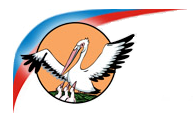 Основная идея проекта – возможность формирования саморегуляции психических состояний подростков на основе задействования психологических ресурсов личности.

Цель проекта – определить психолого-педагогические условия,  методы и формы работы  по формированию у учащихся навыков саморегуляции эмоциональных состояний.
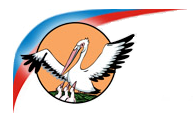 Задачи:

разработать психолого-педагогическую среду по формированию у учащихся навыков саморегуляции эмоциональных состояний;

провести отбор педагогических технологий и психологических методов;  

определить формы внеурочной деятельности;

организовать  взаимодействие с родителями;

- организовать деловое  сотрудничество с учреждениями культуры и дополнительного образования.
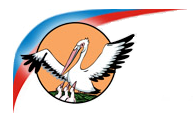 Планируемые результаты.
 
педагогические условия по формированию у учащихся навыков саморегуляции эмоциональных состояний;

методические рекомендации по формированию у учащихся навыков саморегуляции эмоциональных состояний;

-повышение уровня развития, воспитанности и духовно-нравственной культуры учащихся школы.
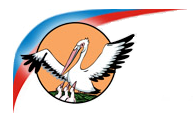 Измерители
 
Характерологический опросник Леонгарда-Шмишека;

ССПМ-98 (В. И. Моросанова);

Куль Ю. Шкала контроля за действием;

Тест «Оценка свойств нервной системы»

Тест «Оценка свойств темперамента»

Опросник коммуникативного контроля (М. Шнайдер)

 
- Опросник «Психоэмоциональный статус» (для педагогов)
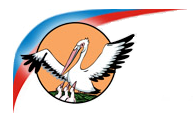 Возможными потребителями результатов проектной деятельности могут являться педагоги, родители школ Аксайского района.


Участниками проектной деятельности являются:
- администрация МБОУ СОШ №1;
- педагог-психолог, способный реализовать инновационные идеи данного проекта,
- психолого-педагогическая служба школы,
- учителя – предметники школы;
- учащиеся школы, их родители;
- учреждения дополнительного образования на основе сотрудничества.
Этапы реализации проекта:
                                          Проект рассчитан  на 2012-2016 гг.
 
1.Подготовительно - организационный 
 (1 полугодие 2012-2013 уч.г.).
разработать модель педагогических условий по формированию 
у учащихся навыков саморегуляции эмоциональных состояний;
- отбор технологий реализации идеи проекта;
- определение форм реализации идеи проекта;
- заключить договора сотрудничества.
 
2. Конструктивный  (инновационная практическая деятельность) 
(2 полугодие 2012-2013уч.г.,2013-2014 уч.г., 2014-2015 уч.г.)
- практическая реализация идей проекта;
- открытые занятия, тренинги, обмен опытом через ШМО, РМО; 
 
3. Завершающий (2015-2016 гг.)
- обобщение наработанного материала; 
- разработка методических рекомендаций.
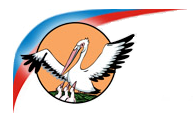 Итоги    исследования   особенностей связи между темпераментом и саморегуляцией у подростков          
 
1. Процентное соотношение типов темперамента
мальчиков и девочек подростков.
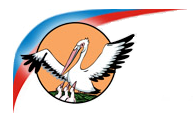 2.Степень выраженности акцентуаций характера у подростков.








 Средние значения акцентуаций характера.
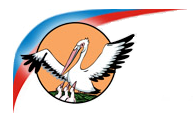 3.Количественные показатели  категорий индивидуальных особенностей саморегуляции у подростков.
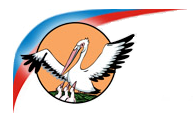 Модель психолого-педагогических условий по  формированию у учащихся навыков саморегуляции эмоциональных состояний.
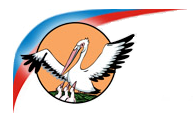 Программа деятельности по формированию  
у учащихся навыков саморегуляции эмоциональных состояний.
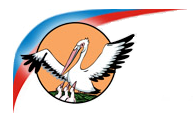 Психолого-педагогические технологии  реализации идеи проекта:

Педагогические                       
- проектная технология;                  
- исследовательская технология;                    
- ИКТ;                                                  
игровая технология; 
                      
  Психологические
 диагностическая технология
 развивающая технология
 коррекционная технология;
 психологические акции.
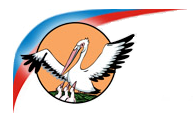 Формы внеурочной деятельности:

тренинги;

индивидуальные занятия;

групповые занятия;

семинары-практикумы для педагогов и родителей;

- внеурочная деятельность в условиях реализации ФГОС.
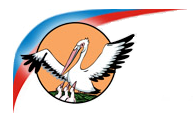 Условия, необходимые 
для реализации проекта
 
Системный подход

Деятельностный подход

Сотрудничество и взаимодействие с другими ОУ и организациями

Сотрудничество с родителями

Командный подход (в работе задействованы все педагоги школы)

Использование дифференцированного подхода в работе с детьми

Реализация ФГОС
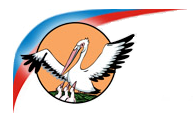 Список использованной литературы
 
Завязкин О.В. Самоконтроль и саморегуляция. [Текст] Д.: Сталкер, 1998.

Кураев Г.А., Пожарская Е.Н. Возрастная психология: Курс лекций [Текст]   Ростов-на-Дону: УНИИ валеологии РГУ, 2002.

Моросанова В.И. Аронова Е.А. Пахотникова И. В. Личностные и когнитивные аспекты саморегуляции деятельности человека. [Текст] М.: ИП РАО, 2006.

Моросанова В.И., Аронова Е.А. Самосознание и саморегуляция поведения. [Текст] М.: «ИП РАН», 2007.

    Пожарская Е.Н.  Здоровьесберегающая педагогика  [Текст]. Ростов-на-Дону: издательский центр ДГТУ, 2012.

Пожарская Е.Н., Сухомлинова Е.Н. Паспорт индивидуального развития учащегося. [Текст] Ростов-на-Дону: Изд-во: ЦВВР, 2009.
 
Рассказова Е.И. Психологические факторы саморегуляции на разных этапах выполнения учебного задания [Текст]  // Психологический журнал. 2011, Т32 №2 С.36 – 47.

Реан А. А. Психология личности. [Текст]  М.: АСТ, 2007
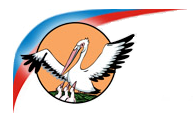 СПАСИБО ЗА ВНИМАНИЕ!